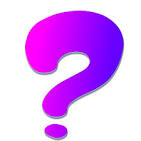 By Mariam, Sarah, Alora and Caitlin.
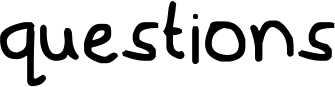 What do you do in your free time?
Mariam 
I play games on my computer and I like to listen to music because it’s very relaxing and fun.
Sarah
In my free time I play ice hockey, eat pizza and listen to music because it is exciting and delicious.
Caitlin
I watch the flash, supergirl and dc’s legends of tomorrow. Also, I watch once upon a time, If I’m not watching Harry Potter, my favourite character in Harry Potter is Luna 
What is your favourite subject?
Mariam
My favourite subject is Spanish because it is very interesting and fun to learn!
How many students are there in your class?
Mariam, Sarah, Caitlin and Alora :

There are about 30 students in our class and they are all girls!
What is the typical food at our school?
Mariam, Sarah, Caitlin and Alora : 

The food that we have at our school are snacks and lunches. The snacks are toast, crumpets, pizza, muffins, yoghurts, water and juice! The lunches are pasta, jacket potatoes, vegetable curries, chicken, beef, fish and meat!
And do you have a restaurant at school?
Mariam, Sarah, Caitlin and Alora :

We don’t have a restaurant at school, but we do have a cafeteria where the staff make and serve dinners to the students.
How is your village?
Mariam, Sarah, Caitlin and Alora :

Our village is really great and interesting because there are lots of places to visit such as; shops, markets, sports centres, museums and parks where you can have lots of fun! 